Liturgie de l’Envoi: Chant final – Mets ta joie dans le Seigneur
Mets ta joie dans Seigneur, 
Compte sur Lui et tu verras : 
Il agira et t’accordera plus que les désirs de ton cœur.
1. Remets ta vie dans les mains du Seigneur,
Compte sur lui : Il agira
Grâce à son amour, ta foi apparaîtra 
Comme un soleil en plein jour.

2. Reste en Silence devant le Seigneur,
Oui, attends-le avec patience,
Grâce à son amour, ton pas est assuré,
Et ton chemin Lui plait.
Liturgie de l’Envoi: Chant final – Mets ta joie dans le Seigneur
Mets ta joie dans Seigneur, 
Compte sur Lui et tu verras : 
Il agira et t’accordera plus que les désirs de ton cœur.
3. Dieu connaît les jours de tous les hommes droits,
Il leur promet la vraie vie,
Grâce à son amour, ils observent sa voie,
Ils mettent leur espoir en lui.
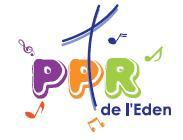